Final Lecture—Psych 102
Opportunity to work  with children with challenges
Structure of the exam
Opportunity to ask questions about the study guide for preschool through
	adolescence chapters (Chapters 9 to 14)
Continue Adolescence Material
	Peer group
	Dating and sexual activity
	Relative influence of parents and peers
Perspectives on Development
	Nature versus nurture
	Active role of child, bidirectional influences
	Constructivism
	Resilience
Discover Hope is Hiring Behavior Therapists!
Part-time hours and flexible schedule!
Starts at $14/hour
Awesome co-workers
Play with and teach kids with Autism
Lots of training and support
Great way to gain training and experience in the helping professions!
Join a growing field with TONS of job opportunities
Must have completed 2 years of college coursework to apply
Check out www.discover-hope.com or email careers@discover-hope.com
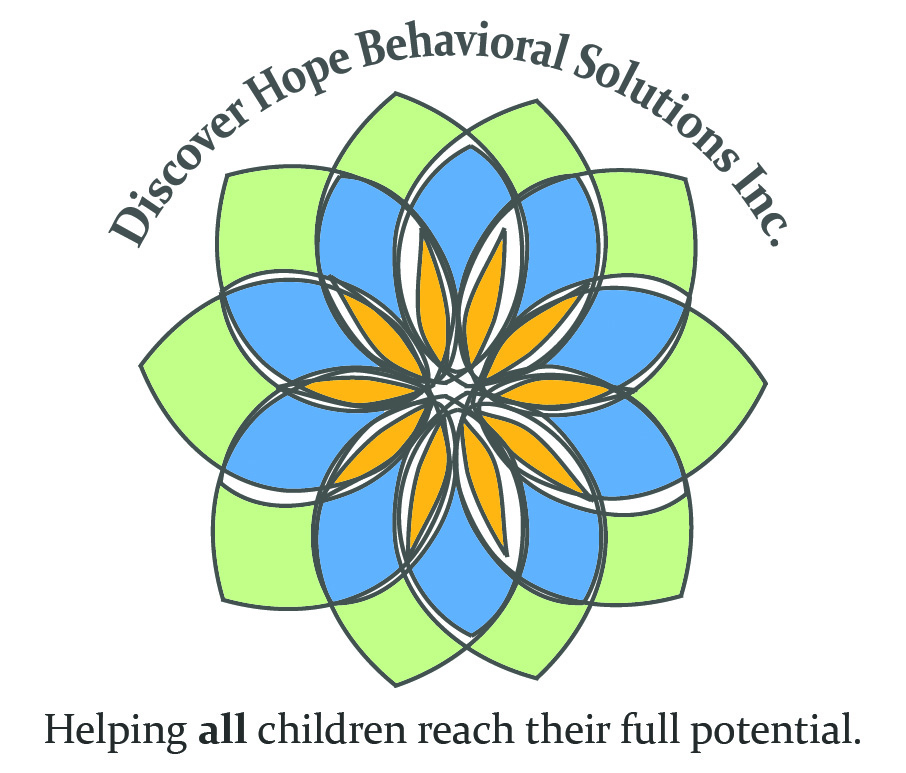 Structure of test
New Chapters (9-14):  60 questions. 10 per chapter
Old Chapters (1-8):  32 questions (4 per chapter), three will be old and 1 will be new for each chapter.  Thus, 24 of the questions will be old (i.e., 26% of the questions will be old).
Optional section: 5 fill in the blank questions and 1 short essay question.  You will get to see these questions at the beginning of the exam and decide if you think it will help you to do this part of the exam.
Centration 
Egocentrism, communication
Appearance-reality problem
Understanding of causation
Animism, Artificialism – errors in preschool causal reasoning
Conservations—Focus on this
Classes, relations, seriation, and transitive inference
Development of attention
Development of memory
Development of metamemory
Theory of mind
Metacognition—this will be treated in more depth in Middle Childhood
Competence-performance distinction
Self-concept, self-constancy, gender-constancy, ethnic/racial constancy
Self-reliance, self-control, self-regulation
Sex-typed behavior
Gender schema theory (in relation to social learning theory, cognitive theory, and psychoanalytic theory)
Development of friendships
Peer relations
Understanding emotion
Frustration tolerance, delay of gratification
Ego resiliency
Internalizing standards
Aggression and prosocial behavior
Empathy and Altruism
Development of play
Parents’ roles
Identification
Hierarchical and Matrix classification
Mnemonic strategies, rehearsal, organization, elaboration
Self-test strategies
Didactic and cooperative learning experiences
Intelligence and individual differences
IQ, mental age, chronological age
Big G and little g theories of intelligence
Primary mental abilities
Multiple intelligences
Stability of IQ
Heritability of IQ (including limitations of heritability indecies)
Cultural bias (culture-free and culture-fair tests)
What IQ predicts
Cultural differences in math achievement
Industry versus inferiority
Social comparison
Coordinating friendship and group interaction
Peer group status
Sociometrics
Gender differences in peer relations
Robbers cave experiment
Cognitive basis of moral development
Display rules for emotions
Parenting styles (Baumrind  and Maccoby systems)
Family Violence, Conflict, and Divorce
Sibling relationships
Socialization in schools
Influences on achievement and adjustment
Cognitive basis of moral development
Display rules for emotions
Parenting styles (Baumrind  and Maccoby systems)
Family Violence, Conflict, and Divorce
Sibling relationships
Socialization in schools
Influences on achievement and adjustment
Puberty
Neurological changes at  puberty
Secondary sexual characteristics
Timing of puberty and adjustment
Piaget’s Theory of Formal Operation
Floating Body, Pendulum, all possible combinations, and inertia problems
Universality of Formal Operations
Selective attention and divided attention
Cognitive socialization
Adolescent egocentrism
Autonomous morality
Kohlberg’s theory of moral development and criticisms of it
How stormy is adolescence
Cross-cultural differences and adolescence
Stages of adolescence
Identity
Marcia: identity diffusion, foreclosure, moratorium, identity achievement
Peer relations in adolescence and changes in the peer group
Adolescent sexual activity
Conformity
Drug use and delinquency
Bidirectional influences
Internal and external locus of control
Adolescence and work
Peer relationships change and impact other areas of development:
Cognitive advances of adolescence make possible a deeper, more mature understanding of others.
Involvement with peers becomes increasingly critical to process in self-understanding.
Peer group membership contributes to development of personal identity.
Same-sex friendships pave the way for romantic relationships.
Copyright © 2004 The McGraw-Hill Companies, Inc. Permission required for reproduction or display.
The Nature of Adolescent Friendships
Friendship changes from middle childhood to adolescence, with increasing emphasis on:
mutual understanding
self-disclosure
intimacy
commitment

It continues to change as older teens become able to coordinate a broader range of friends.
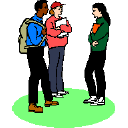 Copyright © 2004 The McGraw-Hill Companies, Inc. Permission required for reproduction or display.
Changes in the Nature of Peer Groups
The nature of peer groups changes as cliques and crowds form.





The importance of these groups increases in early adolescence and later declines.
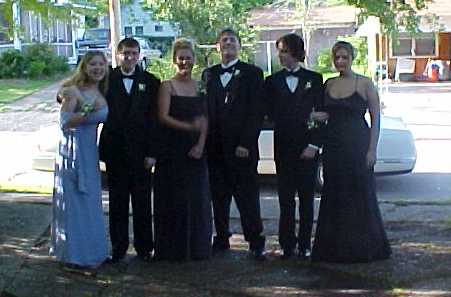 Copyright © 2004 The McGraw-Hill Companies, Inc. Permission required for reproduction or display.
Photo copyright © 2003 Travis Langley, Henderson State University
Changes in the Nature of Peer Groups
The nature of peer groups changes as cliques and crowds form.





The importance of these groups increases in early adolescence and later declines.
Clique:
A close-knit group of a few friends who are intimately involved with each other.
Crowd:
A group that is larger, less exclusive, and more loosely organized than a clique.
Copyright © 2004 The McGraw-Hill Companies, Inc. Permission required for reproduction or display.
Dating & Sexual Activity
Few adolescents begin dating before they participate in crowds.
Fewer than 10% date before age 12.
90% are dating by age 16.
By 12th grade, emotional intimacy in male-female relationships surpasses that of same-sex relationships.
Teen sexual activity has increased in the U.S. in recent decades, but the size of the increase is not clear.
There are gender and ethnic differences in rates of sexual activity.
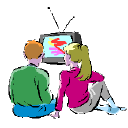 Copyright © 2004 The McGraw-Hill Companies, Inc. Permission required for reproduction or display.
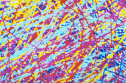 The relative influence of peers and parents changes over the course of adolescence:
Peer influence increases in early adolescence, then declines.
Peers and parents tend to influence different areas of adolescents’ lives.
Teens adopt dress and behavior that set them apart from other age groups.
Parental influence remains strong into adulthood.
Copyright © 2004 The McGraw-Hill Companies, Inc. Permission required for reproduction or display.
Adolescents at School
Peer culture at school rewards popularity and athletic performance far more than scholastic achievement.
Grades decline during adolescence.
Adolescents differ in beliefs about what factors contribute to academic achievement.
Internal locus of control:
The belief that success depends on one’s own efforts.
External locus of control:
The belief that success depends on factors outside one’s control.
Copyright © 2004 The McGraw-Hill Companies, Inc. Permission required for reproduction or display.
Adolescents at School
Girls are often socialized away from instrumental competence (ability to accomplish things):
Parents tend to believe boys have more natural talent for math, and convey this to children.
Girls usually have lower expectations for math and a variety of other tasks, despite their overall better grades.
When girls fail, they are more likely to attribute failure to something they cannot change, like innate lack of ability.
Copyright © 2004 The McGraw-Hill Companies, Inc. Permission required for reproduction or display.
Adolescents at Work
Work can increase self-esteem, but it also poses risks:
The work available is often routine & impersonal.
High school students with jobs report 
fewer close relationships with peers
less involvement with school activities
less enjoyment of school
lower grades
Copyright © 2004 The McGraw-Hill Companies, Inc. Permission required for reproduction or display.
Nature versus Nurture
Either or is not the right approach
Quantifying in terms of percentage is wrong
Working to understand the ongoing mutual influences is the challenge of dvelopmental Psychology
Active role of child, bidirectional influences
A natural consequence of the importance of nature
Context is crucial in determining the effect of any specific experience
That children effect parents is an understudied phenomenon
Theories like family systems theory have taken on this very complex issue
Constructivism
Accounts for intellectual progress rather than just reproduction through socialization.
Discovery learning versus rote learning
Progress with growth errors
Resilience
We have not talked much about this, but children exhibit it every day.
In fact, all humans show this to a greater or lesser degree.
It seems to be a product of both nature and nurture.
Optimism rules!
Thank you!
You have been a great class
Openness in class has been rewarding
Discussions outside of class have been stimulating.
Good luck on my final and on all your other finals
Have a wonderful holiday